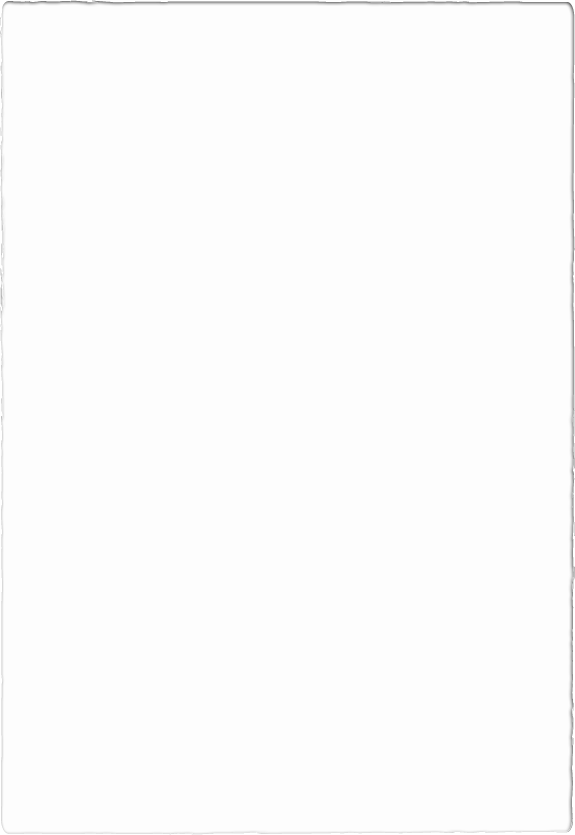 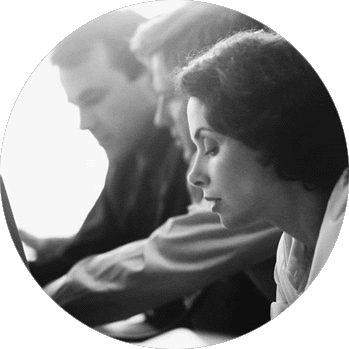 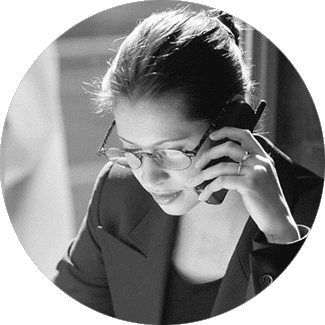 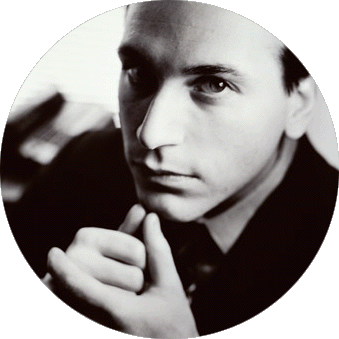 Εισαγωγή στη Διοίκηση Ανθρώπινου Δυναμικού
Νικόλαος Παπαγεωργίου
Υποψ. Διδάκτορας
Σχεδιασμός Ανθρώπινου Δυναμικού
Προσλήψεις και Επιλογή Προσωπικού
Εκπαίδευση και Ανάπτυξη Προσωπικού
Αξιολόγηση Επιδόσεων
Ανταμοιβές και Κίνητρα
Σχέσεις Εργαζομένων και Εργασιακή Ισορροπία
Γενικά για το Μάνατζμεντ
Ηγεσία
Τα κύρια θέματα που θα καλυφθούν
Ορισμός της Διοίκησης Ανθρώπινου Δυναμικού ή Ανθρωπίνων Πόρων (ΔΑΠ) και Σημασία της
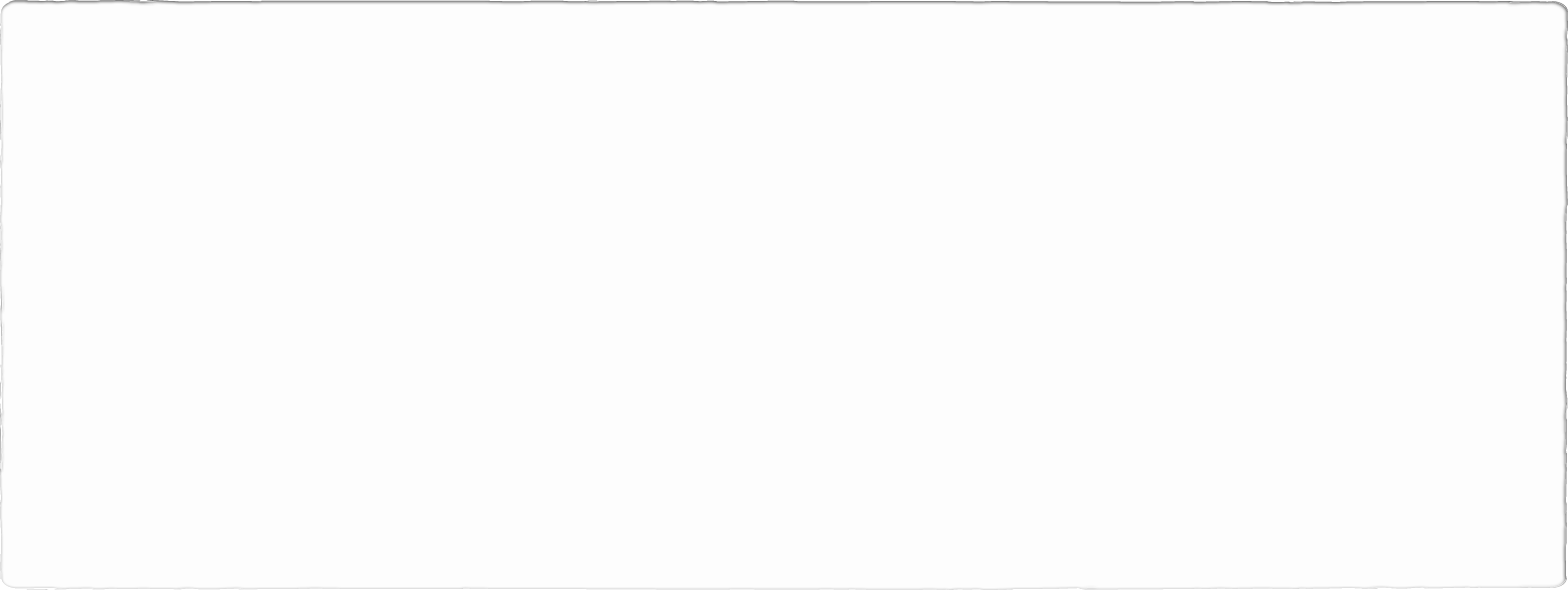 Βασικοί στόχοι ΔΑΠ
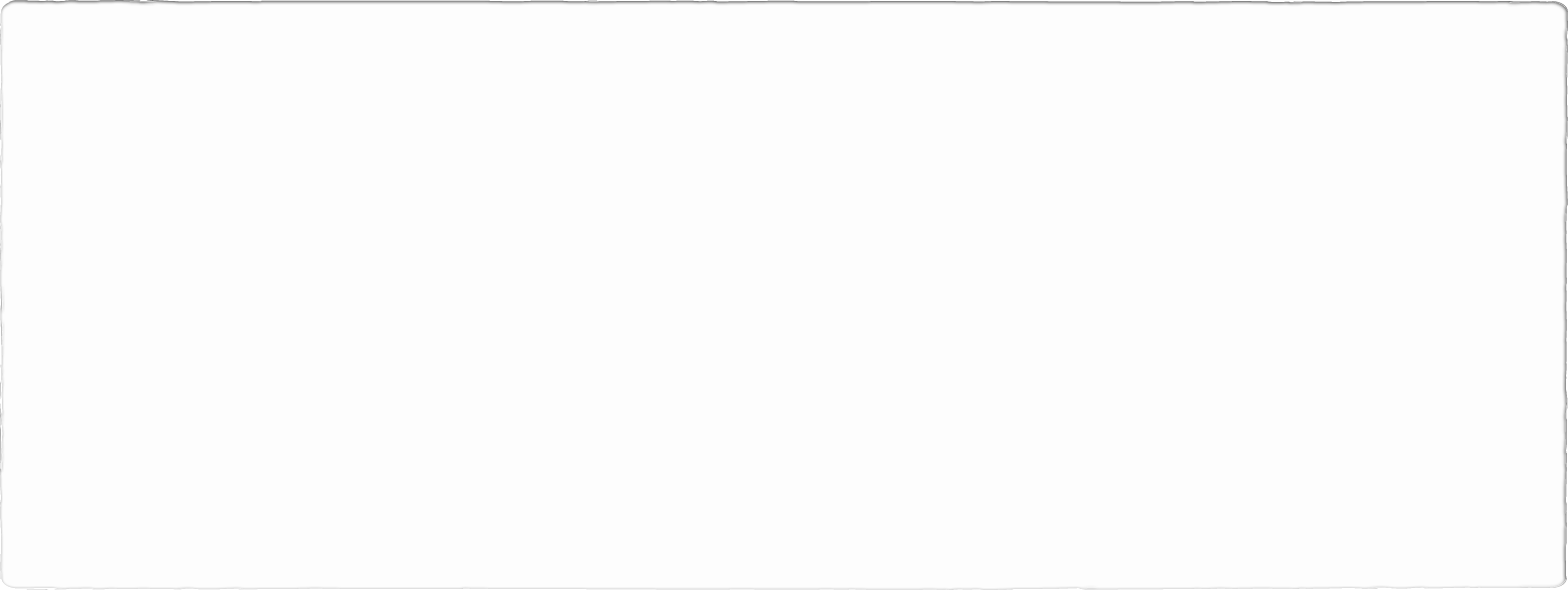 Προσέλκυση και επιλογή προσωπικού: Αναζήτηση και επιλογή των κατάλληλων υποψηφίων για τις διαθέσιμες θέσεις εργασίας.
Εκπαίδευση και ανάπτυξη εργαζομένων: Παροχή ευκαιριών μάθησης και ανάπτυξης δεξιοτήτων.
Διαχείριση απόδοσης: Παρακολούθηση και αξιολόγηση της απόδοσης των εργαζομένων μέσω στοχοθέτησης και ανατροφοδότησης.
Αμοιβές και παροχές: Διαχείριση αποδοχών, παροχών υγείας, κινήτρων και μπόνους.
Εργασιακές σχέσεις: Δημιουργία και διατήρηση θετικού εργασιακού κλίματος, επικοινωνία με εργαζομένους και επίλυση συγκρούσεων.
Βασικές Λειτουργίες της ΔΑΠ
Στρατηγική ΔΑΠ
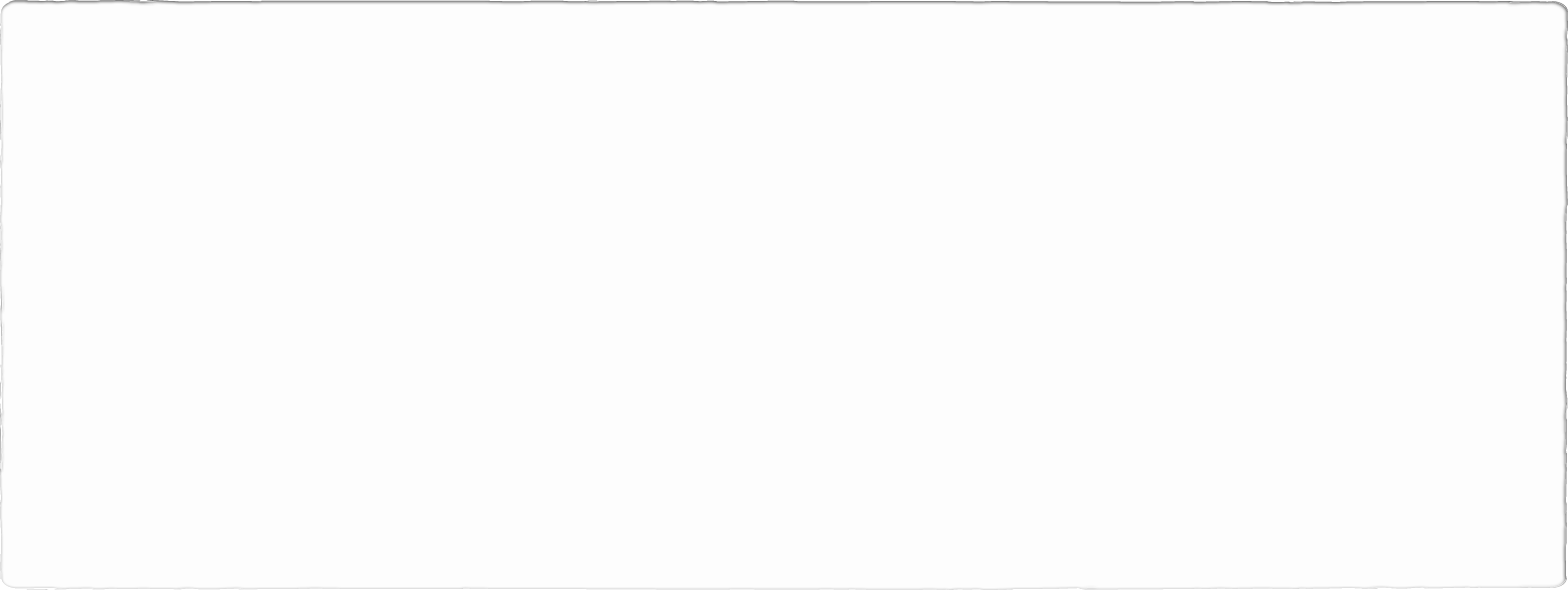 Διαδικασία Πρόσληψης και Επιλογής
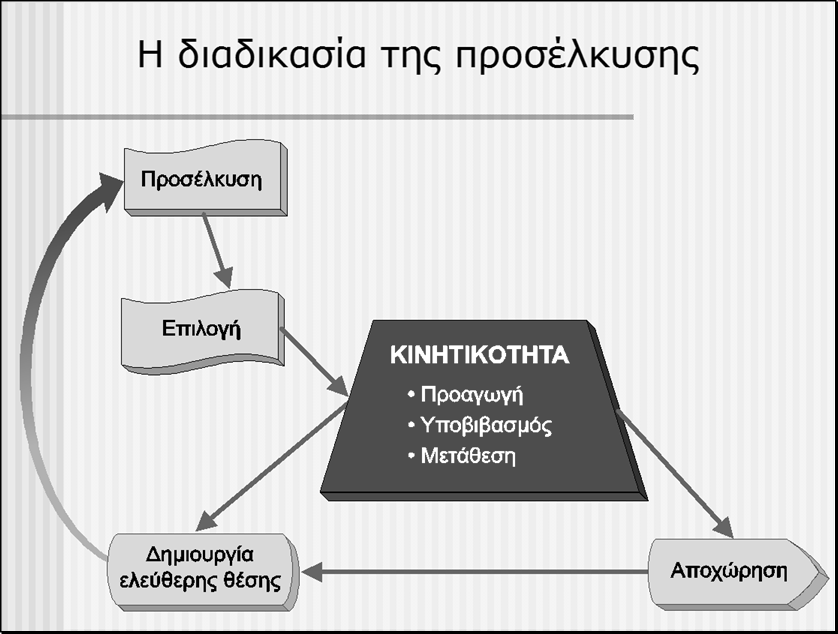 Καθορισμός αναγκών
Σύνταξη αγγελίας εργασίας
Διαδικασία συνεντεύξεων
Κριτήρια επιλογής υποψηφίων
Η διαδικασία της επιλογής
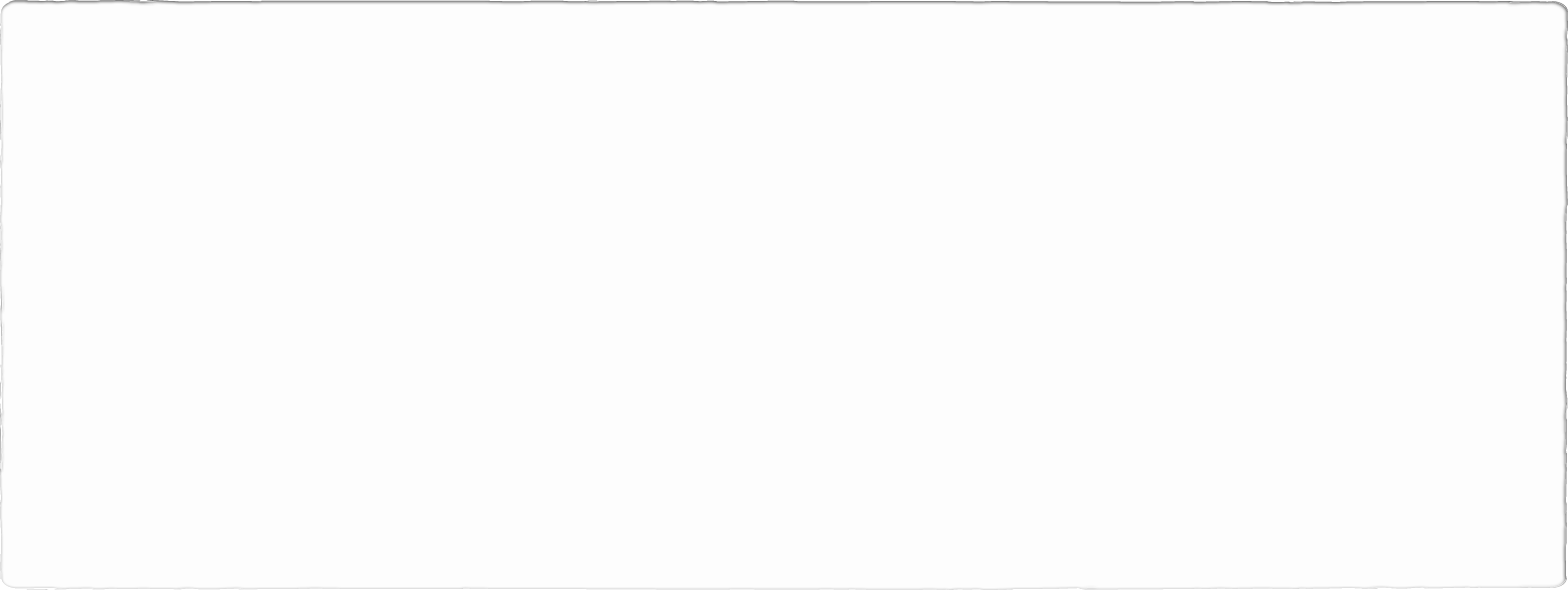 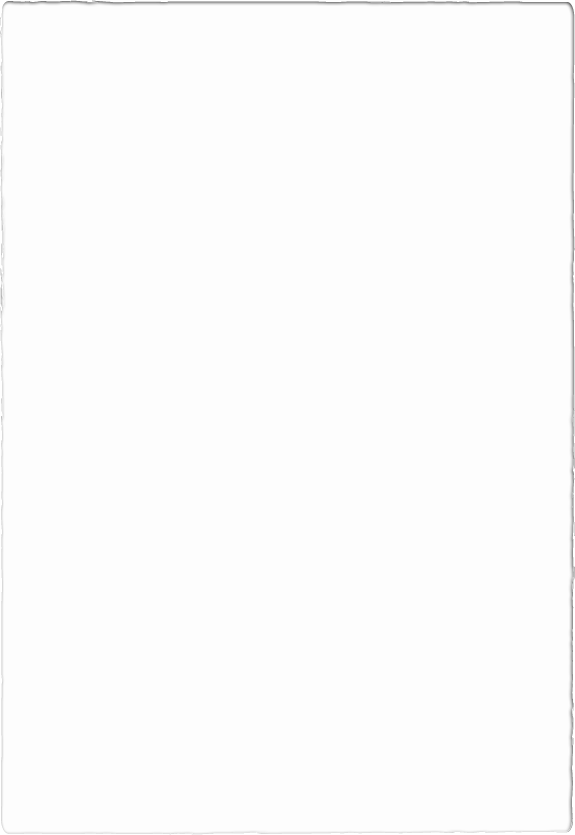 Παραδείγματα επιχειρήσεων που είναι γνωστές για την ισχυρή διαχείριση ανθρώπινου δυναμικού
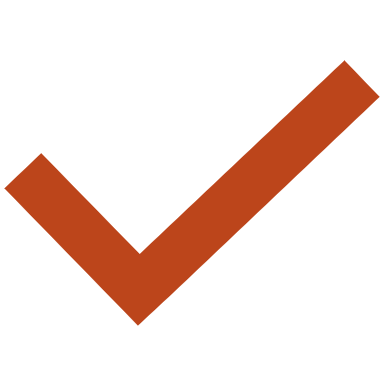 Πρακτικές Διαχείρισης Ανθρώπινου Δυναμικού:

        Ευελιξία και καινοτομία: Η Google ενθαρρύνει τους εργαζομένους να δοκιμάζουν νέες ιδέες και να εργάζονται σε έργα που τους ενθουσιάζουν.

        Περιβάλλον εργασίας: Προσφέρει πολλά οφέλη, όπως δωρεάν γεύματα, γυμναστήριο και χώρους αναψυχής.

        Εκπαίδευση και ανάπτυξη: Διαθέτει εκτεταμένα προγράμματα εκπαίδευσης και mentoring.

        Αποτελεσματική αξιολόγηση: Χρησιμοποιεί συστήματα αξιολόγησης που βασίζονται σε δεδομένα και ανατροφοδότηση.
Google
Πρακτικές Διαχείρισης Ανθρώπινου Δυναμικού:

        Συνεργασία και ομαδικό πνεύμα: Η Microsoft ενθαρρύνει τη συνεργασία μεταξύ των τμημάτων και των εργαζομένων.

        Work-life balance: Προσφέρει ευέλικτες εργασιακές ρυθμίσεις, όπως τη δυνατότητα εργασίας από το σπίτι.

        Διαφορετικότητα και ένταξη: Επενδύει σε προγράμματα που προωθούν την πολυμορφία και την ένταξη στο εργασιακό περιβάλλον.

        Συνεχής εκπαίδευση: Προσφέρει προγράμματα ανάπτυξης δεξιοτήτων και καριέρας.
Microsoft
Πρακτικές Διαχείρισης Ανθρώπινου Δυναμικού:

        Αυτονομία και ευθύνη: Η Netflix δίνει στους εργαζόμενους μεγάλη αυτονομία και ευθύνη για τις αποφάσεις τους.

        Κουλτούρα ελευθερίας και ευθύνης: Οι εργαζόμενοι έχουν την ελευθερία να λαμβάνουν αποφάσεις, αλλά και την ευθύνη για τα αποτελέσματα.

        Ανταμοιβές: Προσφέρει ανταγωνιστικούς μισθούς και μπόνους που βασίζονται στην απόδοση.

        Απλότητα και ευκολία: Η εταιρεία έχει ελάχιστη γραφειοκρατία και απλές διαδικασίες.
Netflix
Κύρια Σημεία
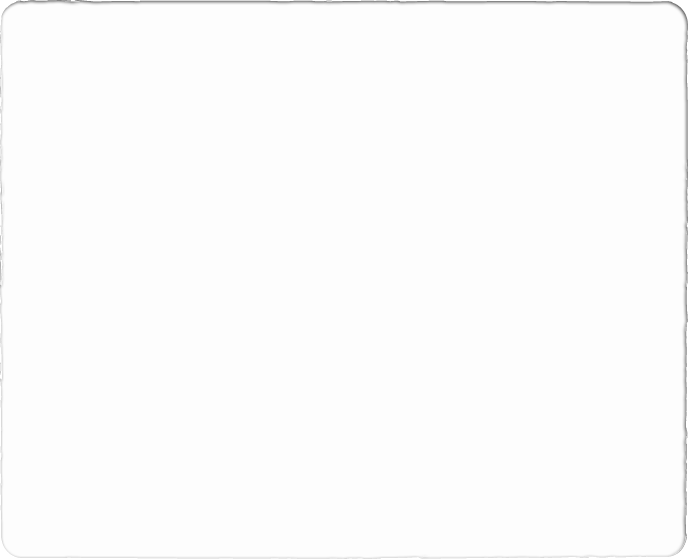 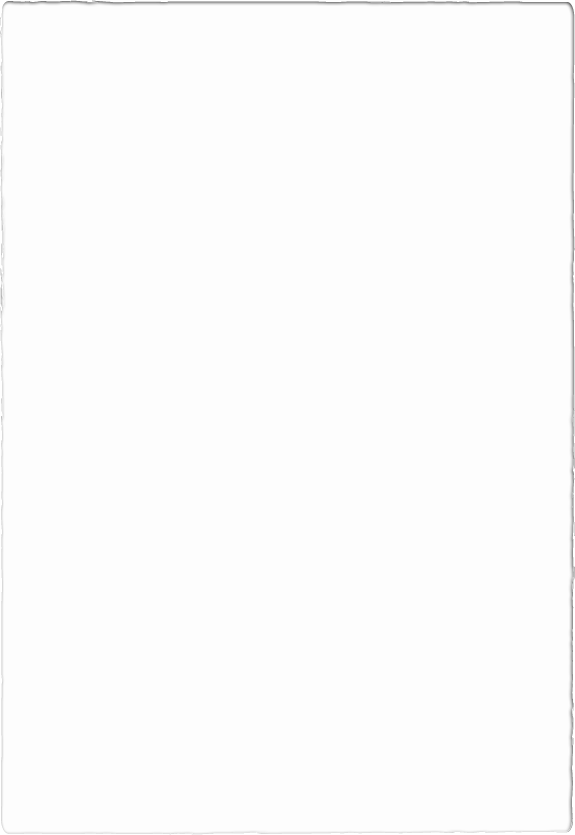 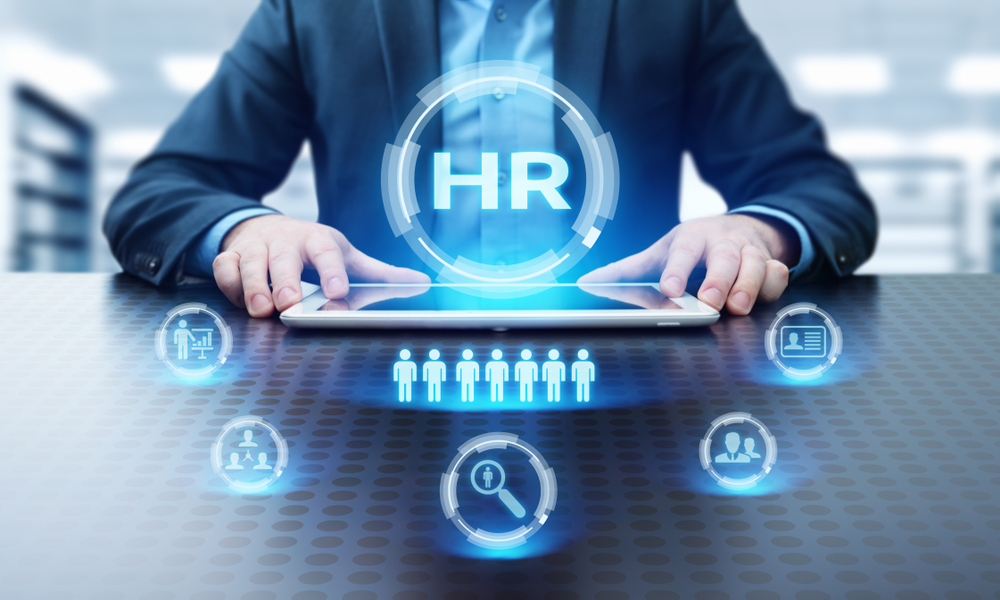 Σας ευχαριστώ για την προσοχή σας!





Επικοινωνία: papageorgioun31@gmail.com